Here are some outside Agencies Stony Dean School are using during 2023/24
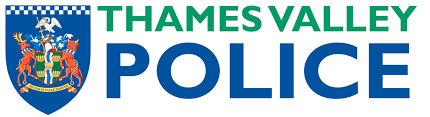 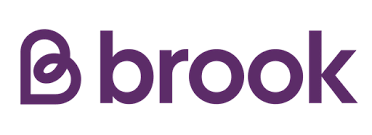 Police officers can support teachers in delivering a range of topics in PSHE education lessons, such as drug education, road safety and raising awareness of online safety.
We provide participative, informative workshops aimed at generating evidence-based discussion around sex, sexuality and relationships.
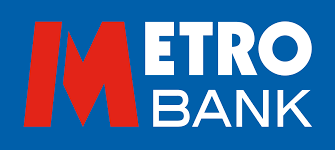 The aim of the complimentary workshops is to raise financial awareness in students from a young age.
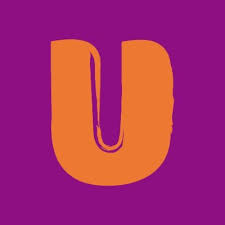 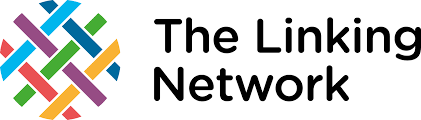 The service offers advice, support and guidance to children and young people on drug and alcohol use, and signposts children and young people to other support services.
Supporting young people to explore identity, build connections and strengthen communities. Stony Dean School link with Dr Challoners Grammar School in Amersham